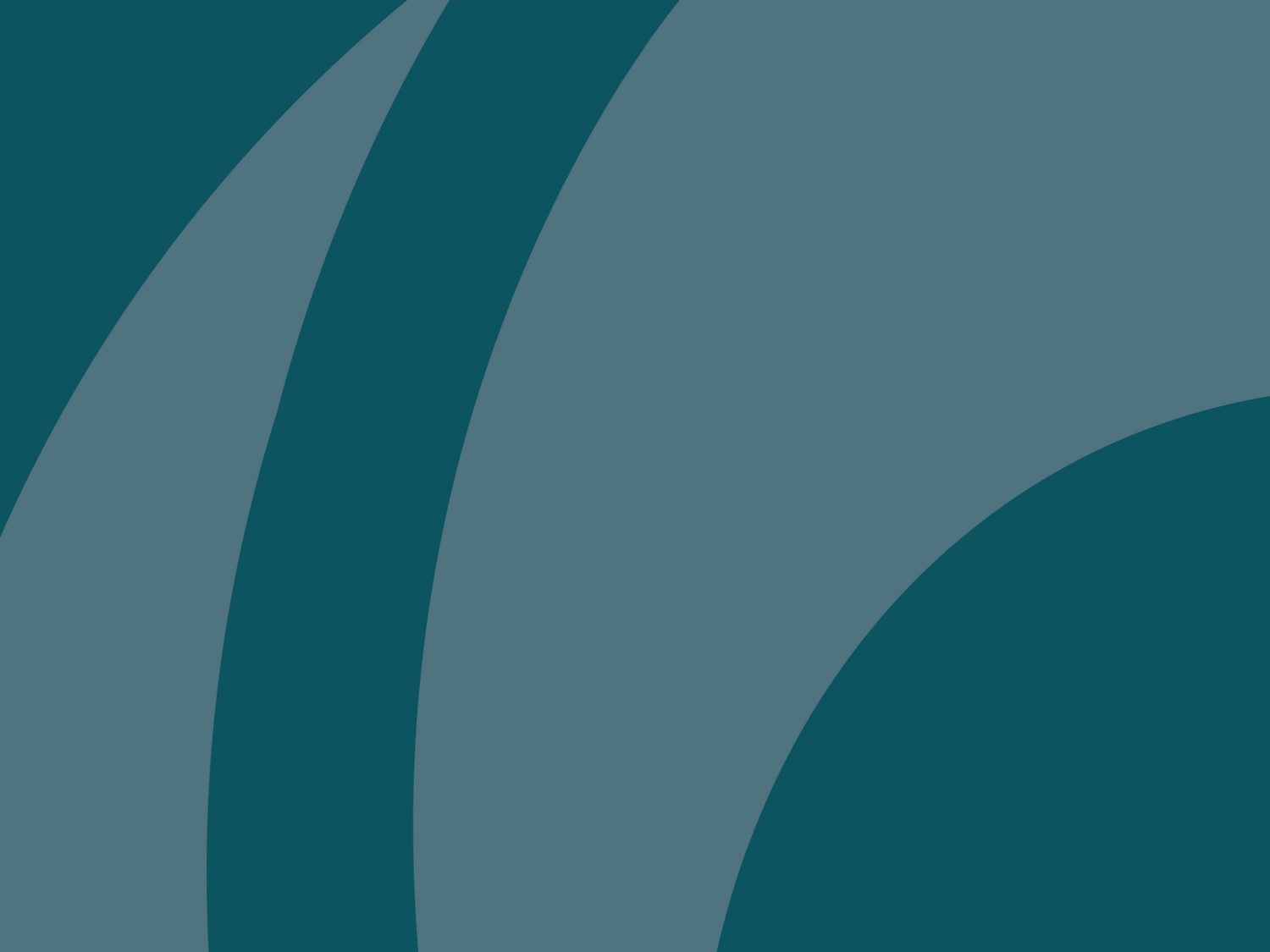 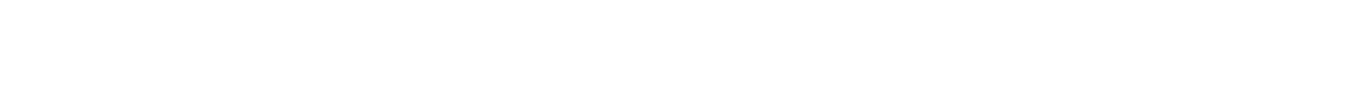 SBA LPD 2021 Section Conference/ Panel :
How is 5G changing the telco paradigm and what are the legal challenges?
IBA Berlin | 4 October 2021
Material differences: Ante 5G: Post 5G
Pre 5G
MNOs primary active operators
Network based competition
Fixed vs wireless
Centralised facilities and processing
Post 5G
Ecosystem of active providers
Service based business models and competition
Mesh of fixed & wireless & mobile
Edge facilities and processing
2
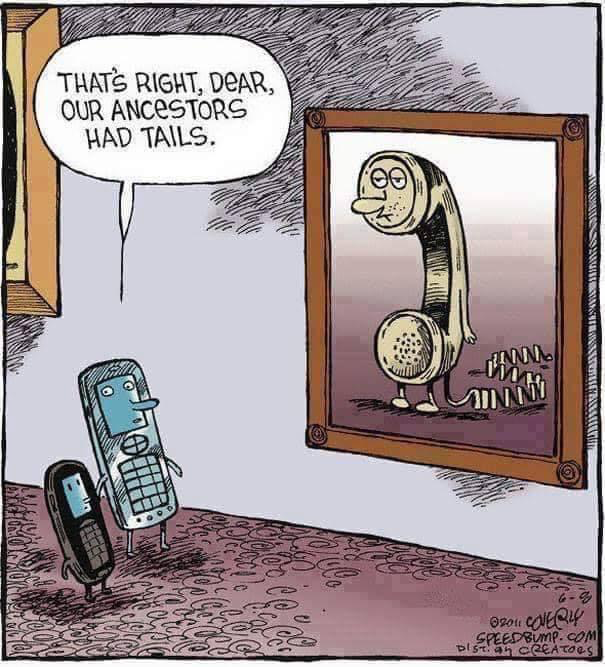 3
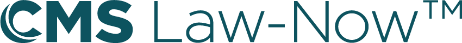 Your free online legal information service.
A subscription service for legal articles on a variety of topics delivered by email.
cms-lawnow.com
The information held in this publication is for general purposes and guidance only and does not purport to constitute legal or professional advice.
CMS Legal Services EEIG (CMS EEIG) is a European Economic Interest Grouping that coordinates an organisation of independent law firms. CMS EEIG provides no client services. Such services are solely provided by CMS EEIG’s member firms in their respective jurisdictions. CMS EEIG and each of its member firms are separate and legally distinct entities, and no such entity has any authority to bind any other. CMS EEIG and each member firm are liable only for their own acts or omissions and not those of each other. The brand name “CMS” and the term “firm” are used to refer to some or all of the member firms or their offices.
CMS Locations
Aberdeen, Abu Dhabi, Algiers, Amsterdam, Antwerp, Barcelona, Beijing, Beirut, Belgrade, Berlin, Bogotá, Bratislava, Bristol, Brussels, Bucharest, Budapest, Casablanca, Cologne, Dubai, Duesseldorf, Edinburgh, Frankfurt, Funchal, Geneva, Glasgow, Hamburg, Hong Kong, Istanbul, Johannesburg, Kyiv, Leipzig, Lima, Lisbon, Ljubljana, London, Luanda, Luxembourg, Lyon, Madrid, Manchester, Mexico City, Milan, Mombasa, Monaco, Moscow, Munich, Muscat, Nairobi, Paris, Podgorica, Poznan, Prague, Reading, Rio de Janeiro, Rome, Santiago de Chile, Sarajevo, Shanghai, Sheffield, Singapore, Skopje, Sofia, Strasbourg, Stuttgart, Tirana, Utrecht, Vienna, Warsaw, Zagreb and Zurich.
cms.law